وانەی سێیەم
سمستەری دووەم
م.ی ژاڵە ابوبکرعەزیز
هةلَكؤلَينى طؤرةكان و ضؤنيةتى دةركردنى ئيَسك و ثروسكى مرؤظةكان 
شيَوازةكانى ناشتنى مردوو 
1- لة سةر شيَوةى ضةماوة (لة شيَوةى كؤرثةلة لة ناو سكى دايكدا)
2- لة سةر ثشت و سك
3- لة سةر تةنيشت
4- لاشةكان دةسوتيَنران و ثاشماوةى خؤلَةميَشةكةى دةنيَذرا لة ناو طؤزةدا.
5- دانانى لاشةى مردوو لة سةر بةرزايى تا ئةو كاتةى طؤشتةكةى بة هؤى بالَندةوة دةخورا دواتر ثاشماوةى ئيَسكةكةى دةنيَذرا بة ئةنجامدانى ريَورةسميَكى ئايينى.
شيَوازى ناشتن بة ثيَى سةردةم و جياوازى كلتور و ناوضة دةطؤريَن
شيَوازى طؤرةكان 
1- طؤرى تاك و كؤ ، ثيَداويستى مردوو لة طةلَياندا نيَذراوة، سوودى هةية بؤ ديارى كردنى رةطةز و ئاستى كؤمةلآيةتى و سةردةمى مردووةكة ديارى دةكةن.
2- طؤر بةرزتر لة ئاستى زةوى دا دةردةكةويَت بةتايةبت ئةو طؤرانةى كة شيَوةى طومةزيان هةية (لاكيَشةيى و ضوارطؤشةيى و بازنةيى).
3- طؤرِى طلَيَنةى لة ناو دوو طؤزةى دانراون

ضؤنيةتى هةلَكؤلَين لة طؤرستان و شويَنى طؤرِة كؤنةكان
1- ديارى كردنى شويَنى طؤرِةكان، ناوةراستى طؤرستان بيَت باشة، بة ميَخ ديارى بكريَت و ذمارةيان تؤمار بكريَت، لة طةلَ بةدياركةوتنى ئيَسك و ثروسك سنورى ديارى بكريَت باشة.
2- دابةش كردنى طؤرستان بؤ ضوار بةش دابةش دةكريَت وة هةر بةشيَك ذمارةى ثيَدةدريَت بة رةنطى تايبةت بؤ جياكردنةوة.
3- هةلَكؤلَين بة شيَوةى بازنةيى لة دةورةى طؤرستان تا بةرةو ناوةراست هةرضي طؤريَك دؤزرايةوة تؤمار دةكريَت.
شيَواز و ريَطاكانى دةرهيَنانى لاشة و ئيَسك 
1- لادانى خؤلَ و خاشاك 
2- هةلَكؤلَين لة بةشى سةرةوةى طؤر دةست ثيَدةكات واتا لة لاى كةلةى سةر دواتر سينط و سك هةردوو ثيَى و دةستةكان.
3- ئاطادارى هةموو كةل و ثةليَكى تايبةت بة مردووةكة بين
4- بة جوانى و ووردى لاشةكة خاويَن بكريَتةوة
5- نووسينى زانيارى تةواو لة سةر لاشةكة و ويَنة طرتنى ثيَش هةلَطرتنى
6- بؤ هةلَطرتن دةبيَت بة بناغةوة هةلَبطيريَت بة ئةستورى يةك ثيَ لة سةر ثارضة تابلؤيةك
7- بةستنةوةى لاشةكة بة تابلؤ طواستراوةكةوة بة ثارضة ثةرِؤيةك يا دانانى لة ناو ستدوقيَكى دار وة ثركردنةوةى بؤشاييةكان بة لم بؤ ئةوةى لة كاتى طواستنةوةدا بؤ تاقيكة تووشى شكان نةبيَت
8- بة كارهيَنانى مادةى كيمياوى بؤ خاويَنكردنةوة (ئةسيتؤن و طازؤلين و ثاراظين..)
9- لة بارى دؤزينةوةى لاشةيةكى شكاوى وورد باشترة ذمارة بؤ هةموو ذمارةكان دابنريَت و بنيَردريَت بؤ تاقيطةى ئةنترؤثؤلؤجى بؤ ضاككردنةوة.
10- لة بارى سووتانى لاشةكان ثيَويستة زؤر بة ووريايى و ووردى ئيَسك و ثروسكةكان دةربكريَت.
زانياري ثيَويست بؤ تؤماركردنى دةرهيَنانى لاشةى مردوو 
1- ناوى شوين :                            كلك مشك 
2- ذمارةى طؤر:                             ط 20 
3- يةكةى هةلَكؤلَين:                   ضالَى 3، ضينى 1، لؤكسى 10 
4- هةلَكةوتةى:                          بةرةو باكورة يا باشور يا رؤذهةلآت يا رؤذئاوا
5-قوولَى لة سةر ئاستى زةوى دا: 1 مةتر 
6- ضين:        1              
7- بار :                                     باشة يا خراثة
8- ئيَسكى دؤزراوة:                     ئيَسكة ثةيكةرى تةواو يا نا تةواو 
9- رةطةز:                                  نيَر يا ميَ
10- تةمةن: 
11- شيَوازى طؤر:                       طومةزى ، رووتةخةت، طؤزةيى
12- ريَطاى ناشتن :                    لة سةر لا، ثشت، سك ، ضةماوة، 
13-ئاراستةى لاشةكة:              باكور يا باشور ....
14- رووبةرى طؤرةكة:               1بة 2 مةتر
15- ثاشماوة شويَنةوارة دؤزراوةكان: طلَيَنة، خشلَ، هتد
16- ناوى هةلَكؤلَةر: 
17- ناوى تؤماركةر: 
18- ذمارةى ويَنةى طيَراو:           8    
19-ذمارةى ويَنةى كيَشراو:         6  
20- بةروار:
ضؤنيةتى دياريكردنى رةطةز و تةمةنى مردووةكان
لة ريَطاى ريَذةى ددان و نيشانةكانى طةشةكردنى ئيَسك دةكريَت:
1- بؤ دياركردنى تةمةنى مندالَى شيرة خؤر (6 مانط بؤ 3 سالَ) ثشت بة ددانى شيرى دةبةستريَت 
2- بؤ زانينى تةمةنى 3 سالَ بؤ 6 سالَ ثشت بة يةك كاكيلةى ددان دةبةستريَت
3- بؤ زانينى تةمةنى 13 سالَ تا 35 سالَ لة ريَطاى تةواوبوونى ددانةكان و طةشة كردنى تةواوى ئيَسك و بة تايبةتى كةلةى سةر و ئيَسكى دةست و مةضةك. 
4- بؤ ديارى كردنى تةمةنى سةرووى 50 سالَ ثشت بة تيَكضوون و نةمانى ددانةكان دةبةستريَت.
بؤ ديارى كردنى رةطةز
ثشت بة ئيَسكى حةوز و كةلةى سةر دةبةستريَت
حةوزى ئافرةت ئيَسكى ئةستورترة  و طةورةترة بةلآم لة ثياودا باريك و تةسكة
كةلةى سةر لة ئافرةتدا ناسك و بضووكة بةلآم لة ثياودا توند و طةورترة
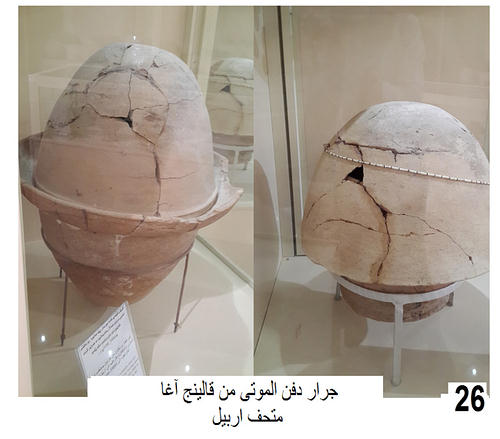 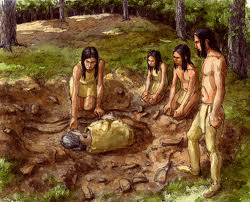 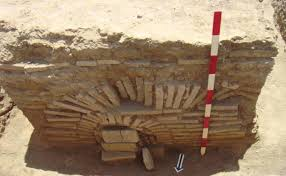 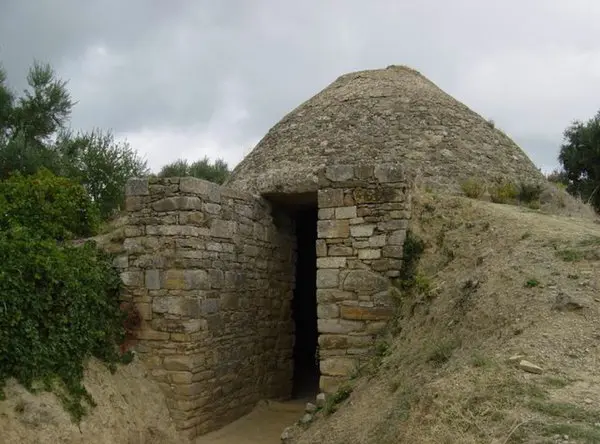 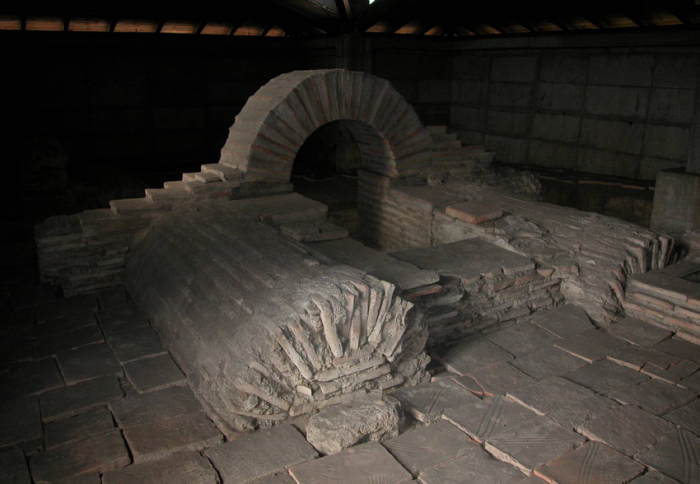